FOLLIA
TESINA III MEDIA RECANATI YAEL
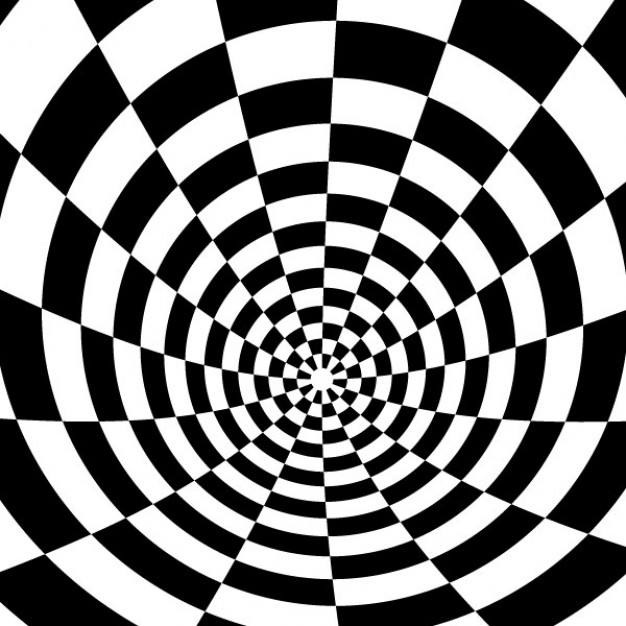 COSA SI INTENDE PER “FOLLIA”?
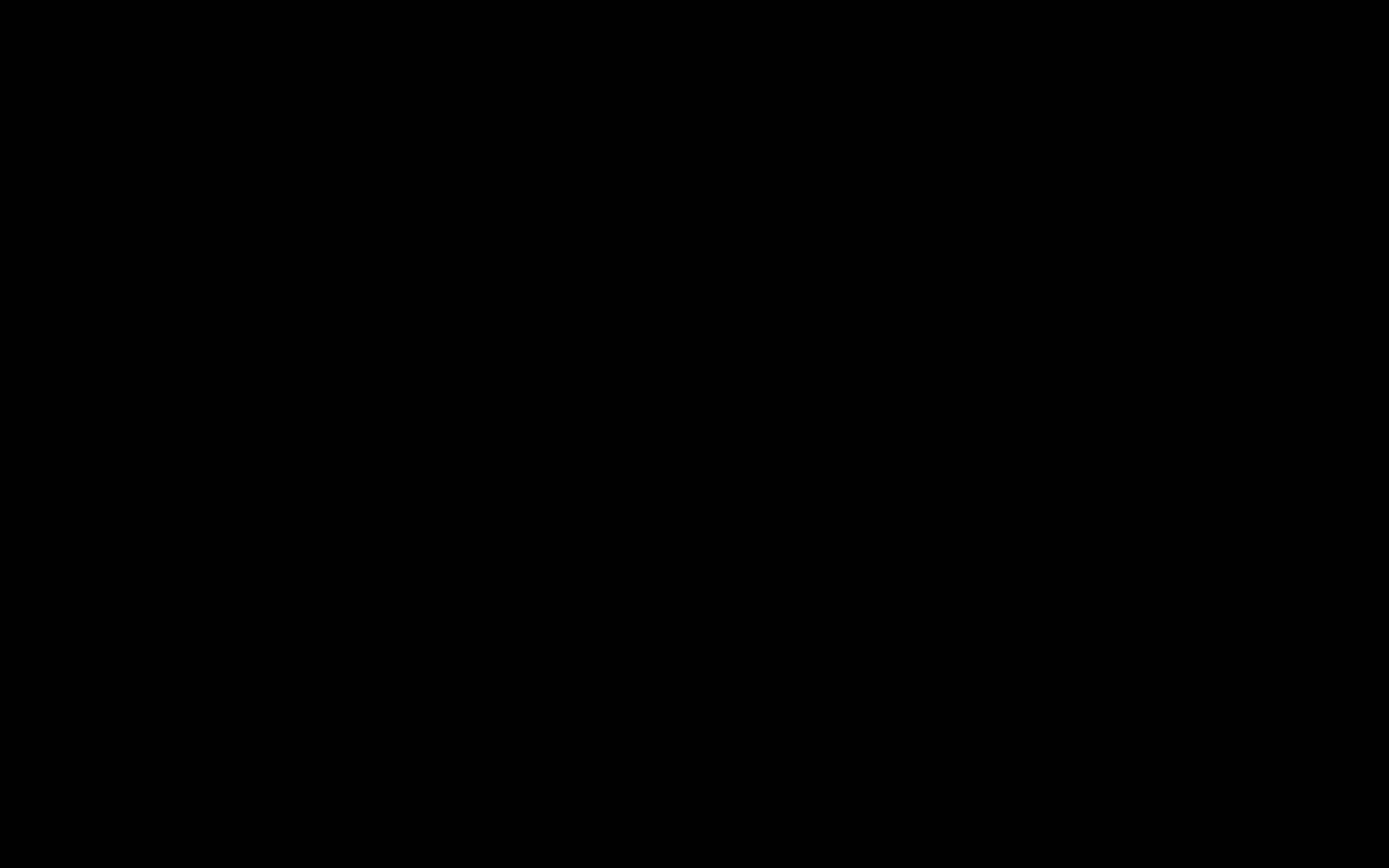 FOLLIA NEGATIVA
LA CLASSIFICAZIONE DELLE “RAZZE” SECONDO HITLER                                                                 STORIA E SCIENZE
La  genetica oltre ad aver fornito importanti dati sul nostro corpo, ci ha dimostrato che la razza umana è una sola. Su
questo HITLER  oltre a credere che ne esistano diverse, le divide per caratteristiche e da più importanza alla RAZZA ARIANA a discapito delle altre.



             Cosa si intende per razza ariana?
LEGGI DI NORIMBERGA E DEPORTAZIONE
Oltre alle persone con disabilità anche gli ebrei, visti come appartenenti a una razza inferiore e come nemici della razza ariana, vennero eliminati. Innanzitutto Hitler introdusse le leggi di Norimberga. Poi aprì in molte città i ghetti 
 infine durante la seconda guerra mondiale diede inizio ad una vera e propria deportazione di persone nei campi di concentramento e sterminio come quello di Auschwitz.
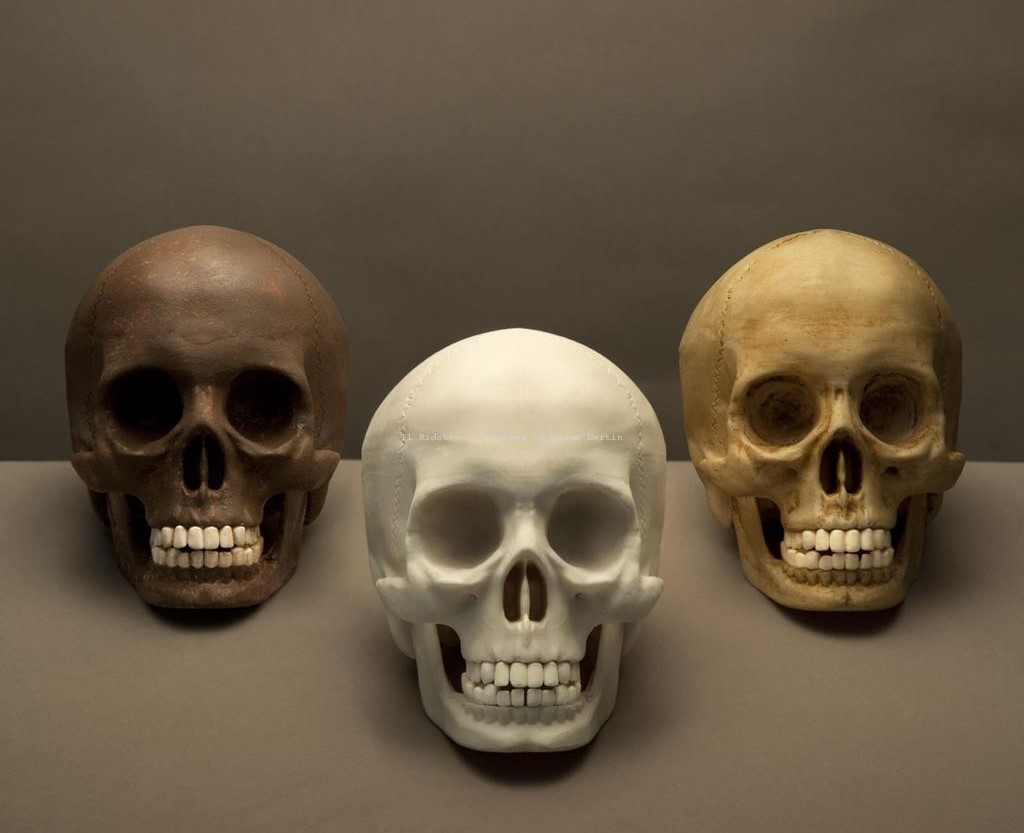 QUESTIONE DI DNASTORIA E SCIENZE
Le differenze fisiche come colore degli occhi, della pelle e dei capelli sono state da sempre considerate elementi fondamentali per caratterizzare le razze umane per Hitler.  
Per esempio, le persone di colore hanno la carnagione più scura della nostra per poter resistere al sole. 
La scienza afferma che le differenze fisiche che abbiamo sono dovute al bisogno del nostro corpo di adattarsi al luogo in cui viviamo (si adattano al luogo in cui cresciamo).
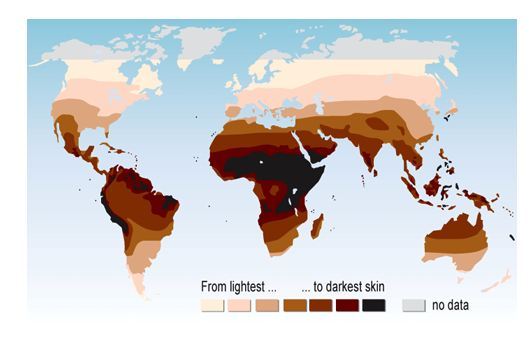 GLI EBREI A SHANGAI:
Per sottrarsi alla persecuzione nazista, alla folle discriminazione 
razziale avviata da Hitler, gli ebrei incominciarono a fuggire dall’Europa. tuttavia, per un ebreo era estremamente difficile ottenere un visto e non tutti i paesi accettavano i rifugiati. Molti ebrei però, riuscirono a trovare scampo in Cina. A quel tempo per entrare a Shangai non era necessario alcun visto.
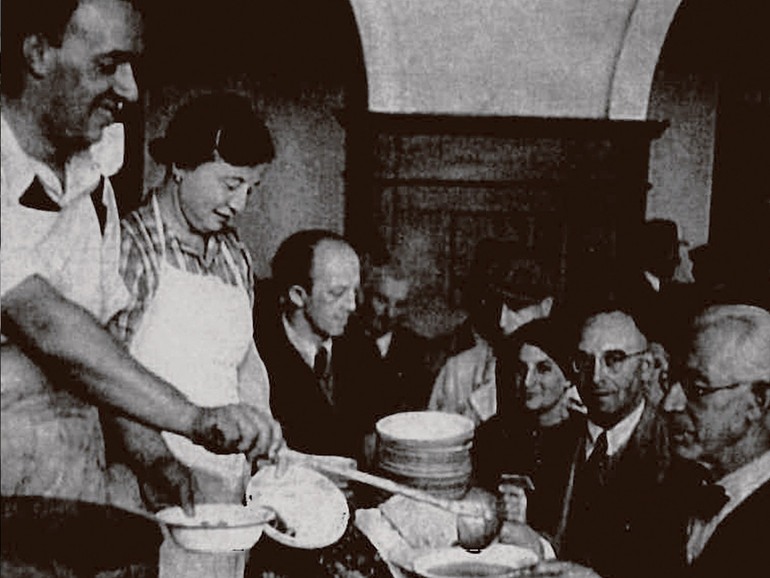 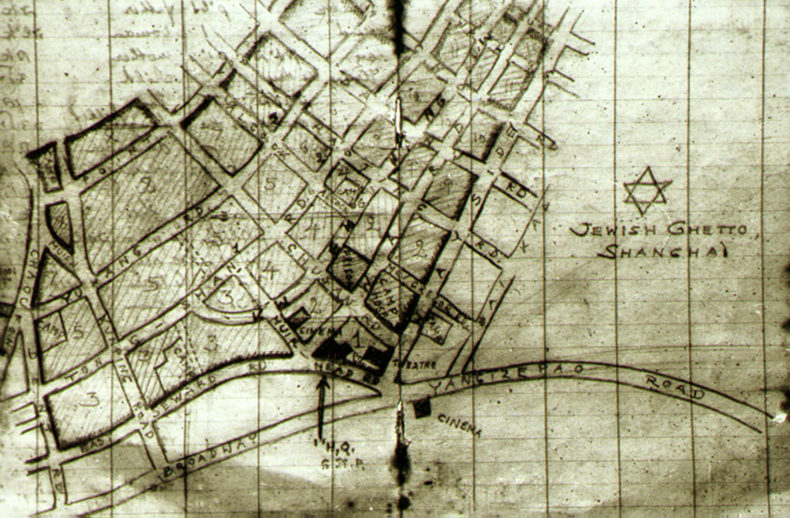 TWIN TOWERS: THE CRAZY ATTACK                  ENGLISH
The twin towers, are called this way because they were almost identical,  they were the tallest skyscapers in Manhattan, New York. They were also known as the  world trade center, and they were considered the symbols of American  power and influence.
On 11th September 2001, a plane crashed into the north tower. 17 minutes later, a second plane crashed into the south tower. A short time after they collapsed.
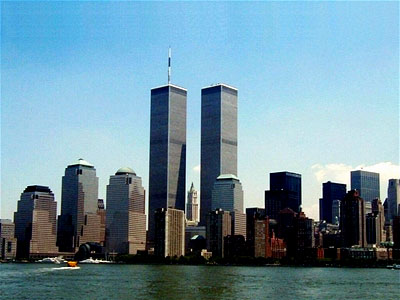 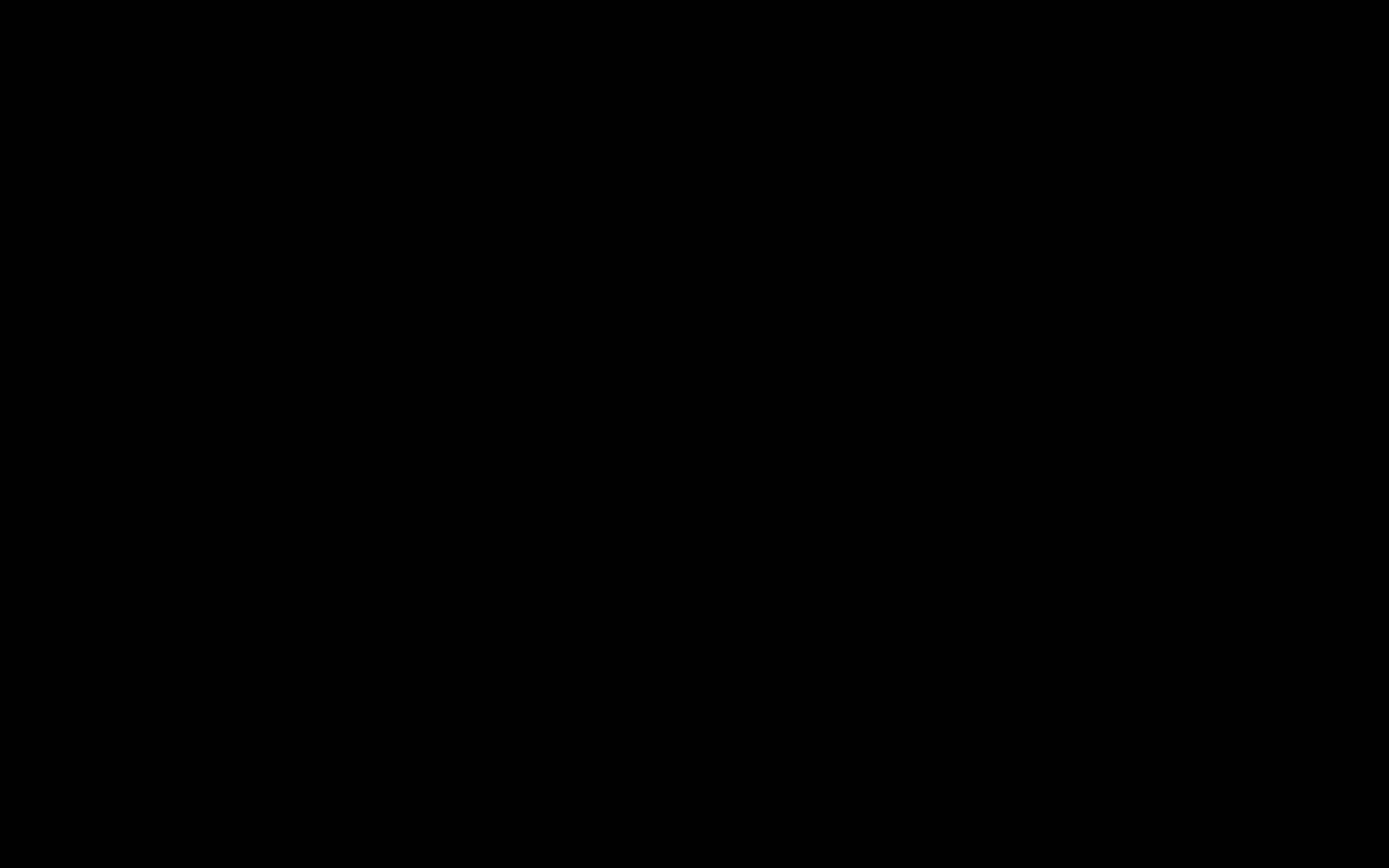 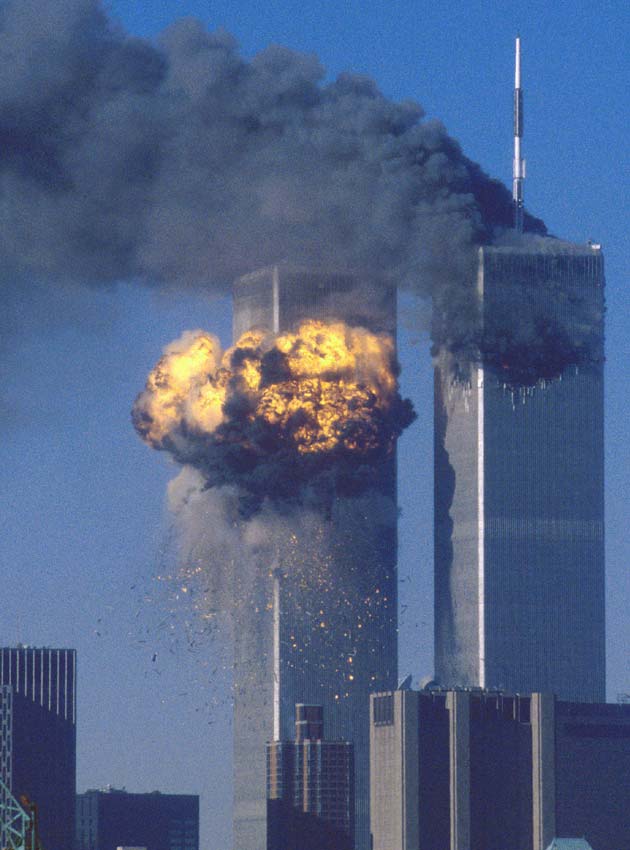 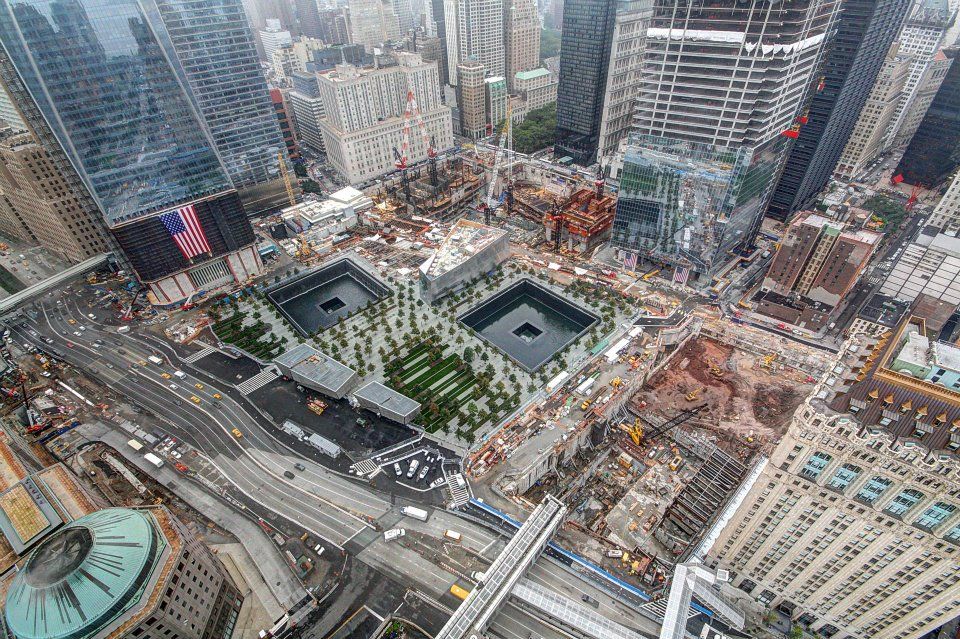 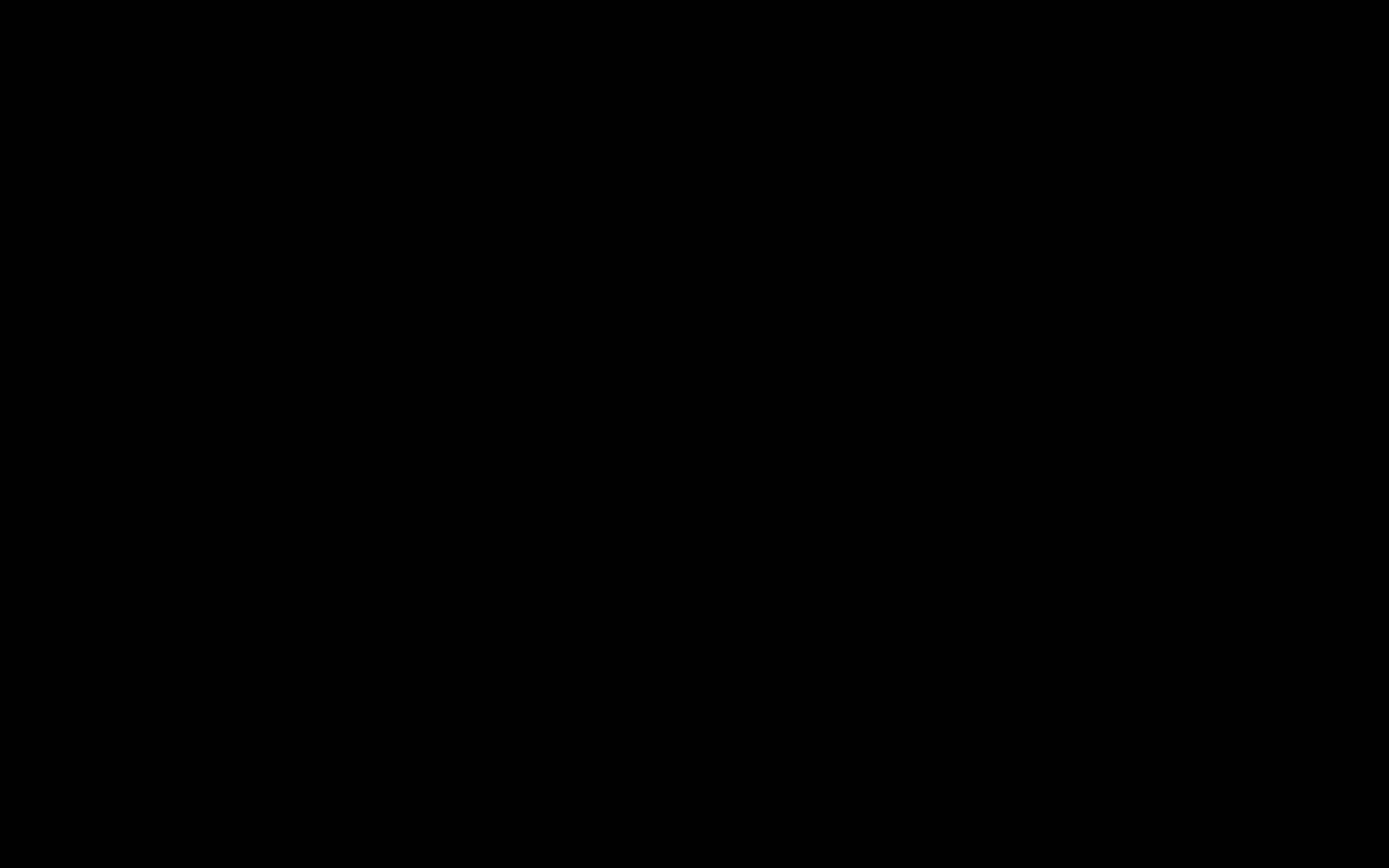 FOLLIA POSITIVA
I musicisti possono essere folli ma comunque riescono ad esprimere i propri sentimenti ed emozioni attraverso la musica.
IL MUSICISTA: FOLLIA E GENIALITÀ
I musicisti possono essere folli ma comunque riescono ad esprimere i propri sentimenti ed emozioni attraverso la musica.
Per esempio Mozart anche se era folle aveva delle doti
straordinarie ed è riconosciuto per le composizioni di
grande  valore artistico. Conosciuto per i Singspield


“NON CI FÙ MAI GRANDE 
IMPEGNO SENZA UN PIZZICO DI FOLLIA”
UN ESEMPLARE DI MUSICISTA FOLLE
SCHUMANN



Pur avendo avuto una vita breve, Schumann, è considerato da molti
come il compositore più rappresentativo della musica romantica.
Robert Schumann si accosta giovanissimo
alla musica soggetto a disturbi nervosi 
che con il passar del tempo vanno
sempre più aggravandosi, egli tenta il suicidio
gettandosi nel Reno. Il fatto gli comporta 
il ricovero nella clinica di salute
Mentale; qui trascorre i suoi ultimi anni.






                                                                                      
                                                                                      ROBERT SCHUMANN
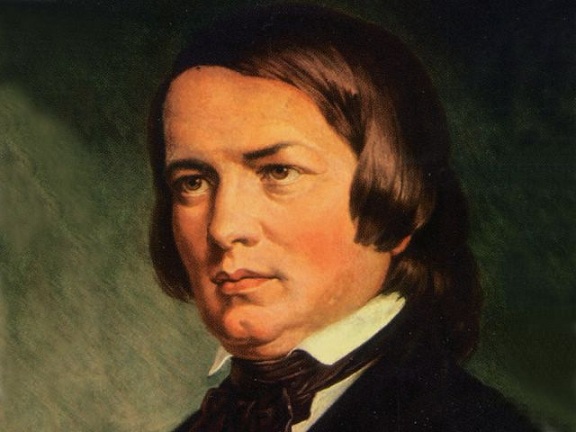 “PER UN’ARTISTA È PIÙ FACILE MORIRE CHE                        GUARDARE LE STELLE”                        ARTE
Van Gogh iniziò a studiare arte a Bruxelles 
ma ben presto si trasferì a
Parigi per raggiungere suo fratello Teo.
 Ed è proprio lì che la sua
creatività fu più prolifica: 
li nacquero infatti le sue opere più
importanti dettate dalla sua creatività 
e dalla malattia mentale che
lo perseguitava da anni.
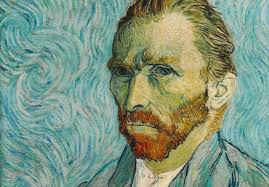 “NOTTE STELLATA”
“CAMPO DI GRANO CON VOLO DI CORVI”
FASCINO DELLO SPORT OLTRE IL LIMITE                 GINNASTICA
Gli sport estremi sono delle attività sportive che fanno provare emozioni straordinarie ottenute attraverso la sperimentazione. La follia nelle persone in questo caso è rischiare la propria vita.
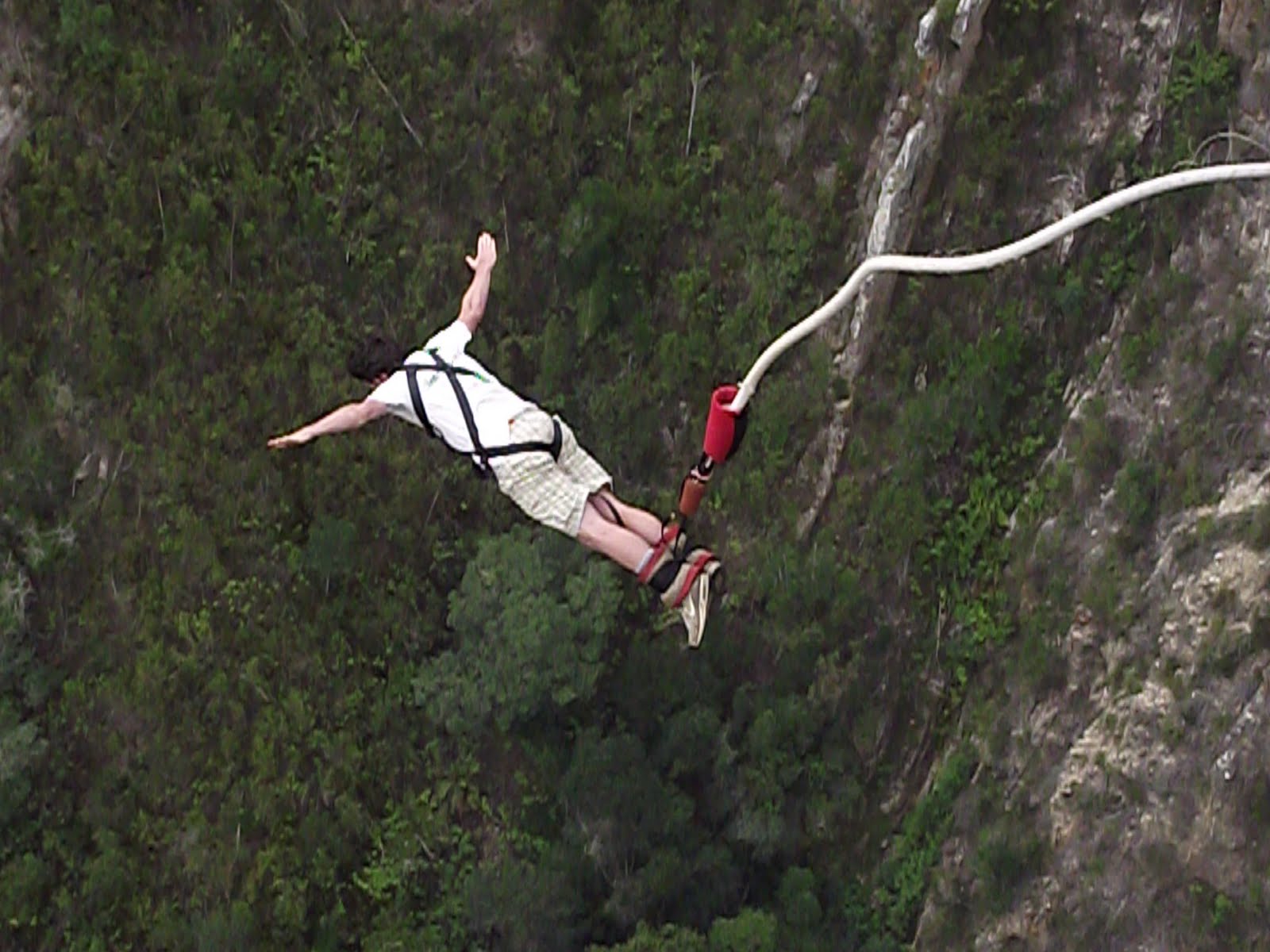 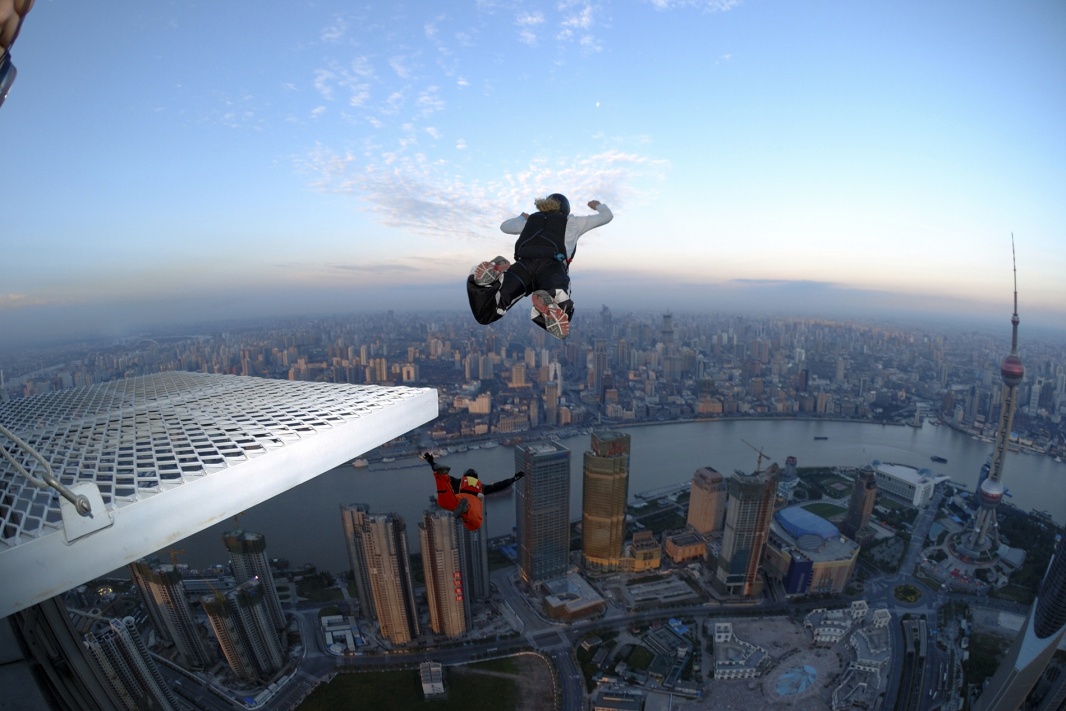 FELIX BAUMGARTNER
Una delle persone che ha rischiato 
la propria vita è Felix Baumgartner, 
che entra nella storia come il primo 
uomo ad aver superato il muro 
del suono in caduta libera.
A bordo della speciale
capsula che lo ha portato ad un 
altezza folle  si è buttato a metà
della stratosfera che si trova sopra
la troposfera. In tutto il volo è
durato 9 minuti e 3 secondi.
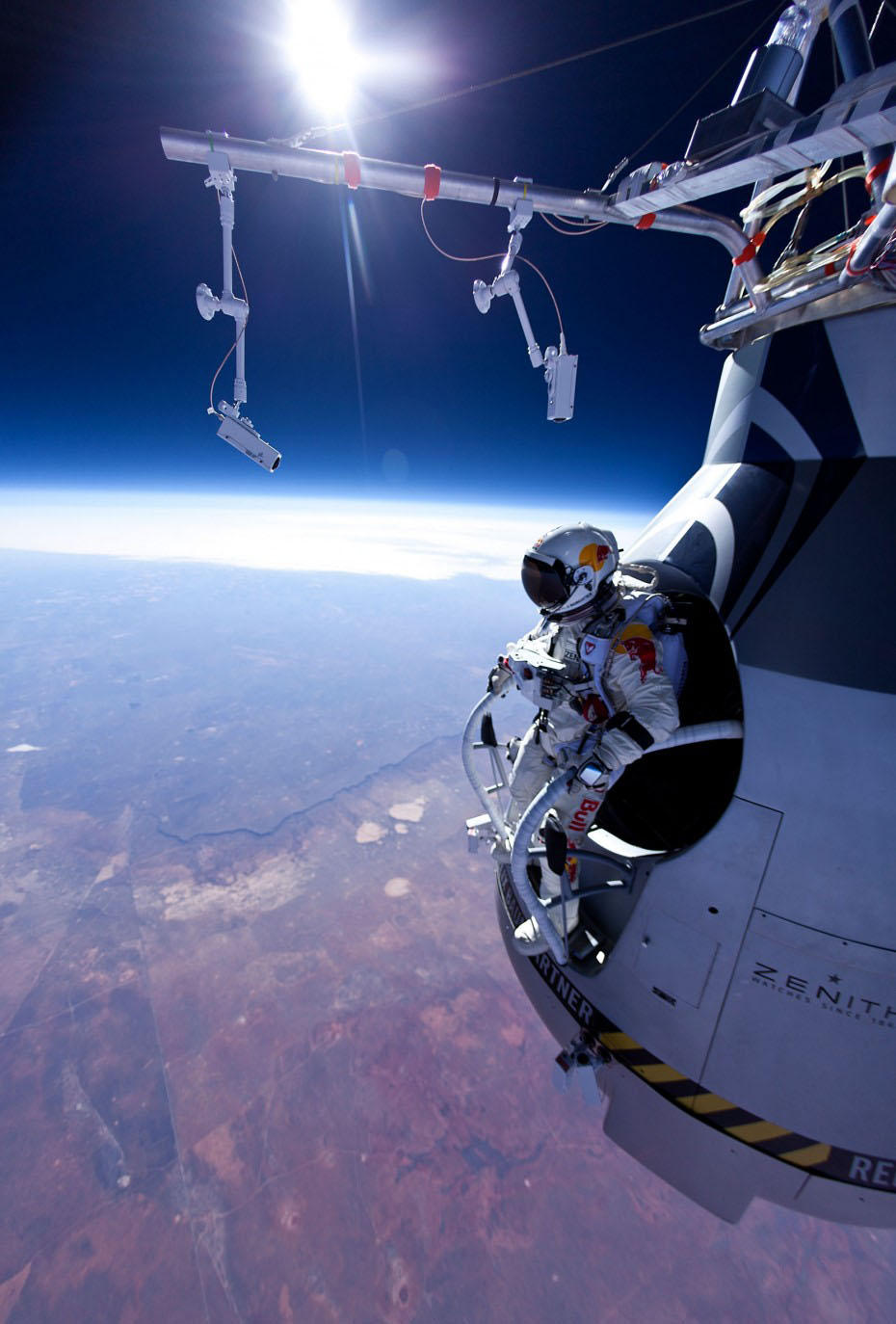 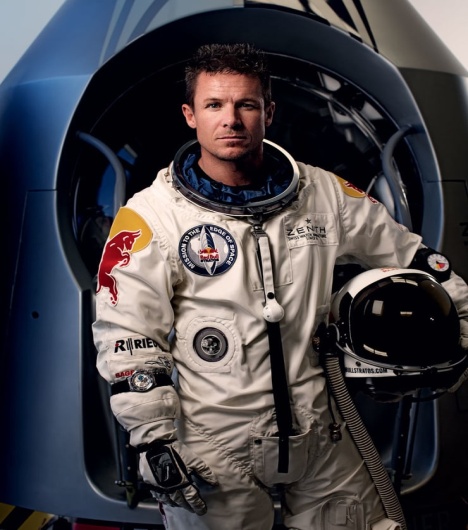 IL LANCIO
SI PUÒ ANCHE FINGERE DI ESSERE FOLLI
La follia com’è può sembrare una cosa molto negativa, ma conosciamo delle storie dove  la follia potrebbe anche salvare la vita di qualcuno.  Per esempio la bibbia racconta la storia di  David
egli capì che ogni cosa nel mondo aveva un ruolo, ma era in dubbio su 3 cose 
-la Vespa, che soltanto punge.
-la Ragnatela, che non dà  niente all’uomo, ed è segno di sporcizia.
- la Pazzia che umilia l’essere umano e diventa disprezzato dagli altri.
Ma durante la sua fuga realizzò che aveva bisogno di tutte e tre le cose.
LA FOLIE PEUT ÊTRE UNE PROFESSION                                                                         FRANÇAISE
Le fou (ou bouffon) est un personnage comique, dont la profession etait de faire rire les gens. Cette un role social.
Les plus connus sont les fous des rois. il y a aussi des 
femmes « fous » ou « folles ». Les fous font rire. Ils divertissent mais sont parfois conseillers des rois.
 Il existe aussi la fete des fous qui se celebrait dans toute la france au moyen âge fin decembre ou debut janvier.
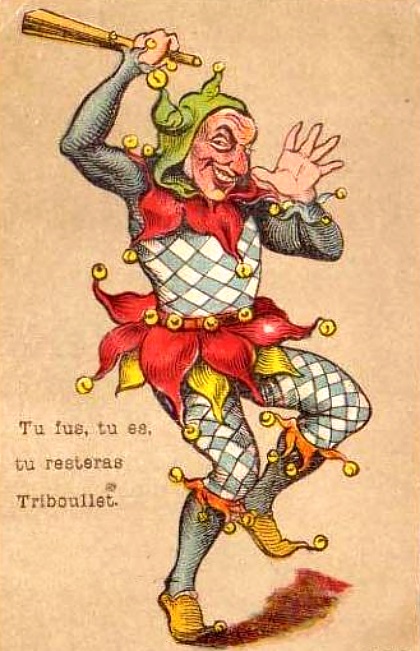 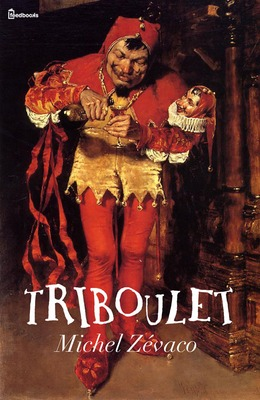 LA FOLLIA PUÒ ESSERE CURATA DA ALTRA FOLLIA                TECNOLOGIA
La terapia fu sviluppata negli anni trenta dai neurologi italiani Ugo Cerletti e Lucio Bini. L`elettroshock è una forma di terapia utilizzata per il trattamento di disturbi mentali di varia natura e "funziona" come "terapia" In quanto causa amnesie tali da farti dimenticare il tuo problema. La terapia funziona rimuovendo direttamente i tuoi ricordi.
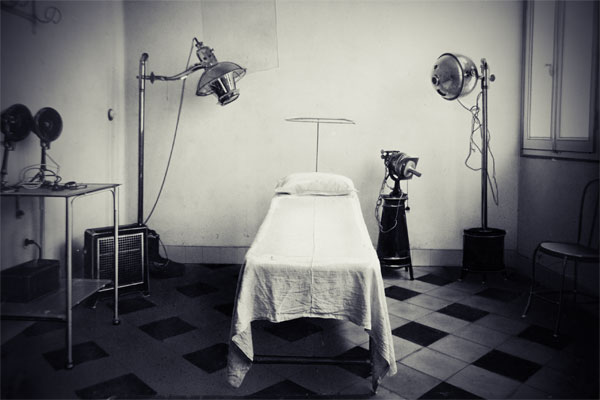 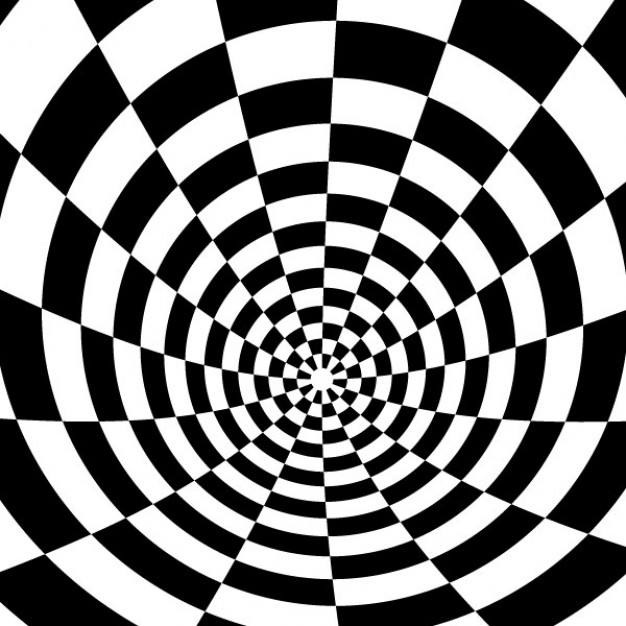 PERCHÉ HO SCELTO LA “FOLLIA”?
“Ti diranno che sei un pazzo, solo perché loro non avranno mai il coraggio di fare quello che fai tu“
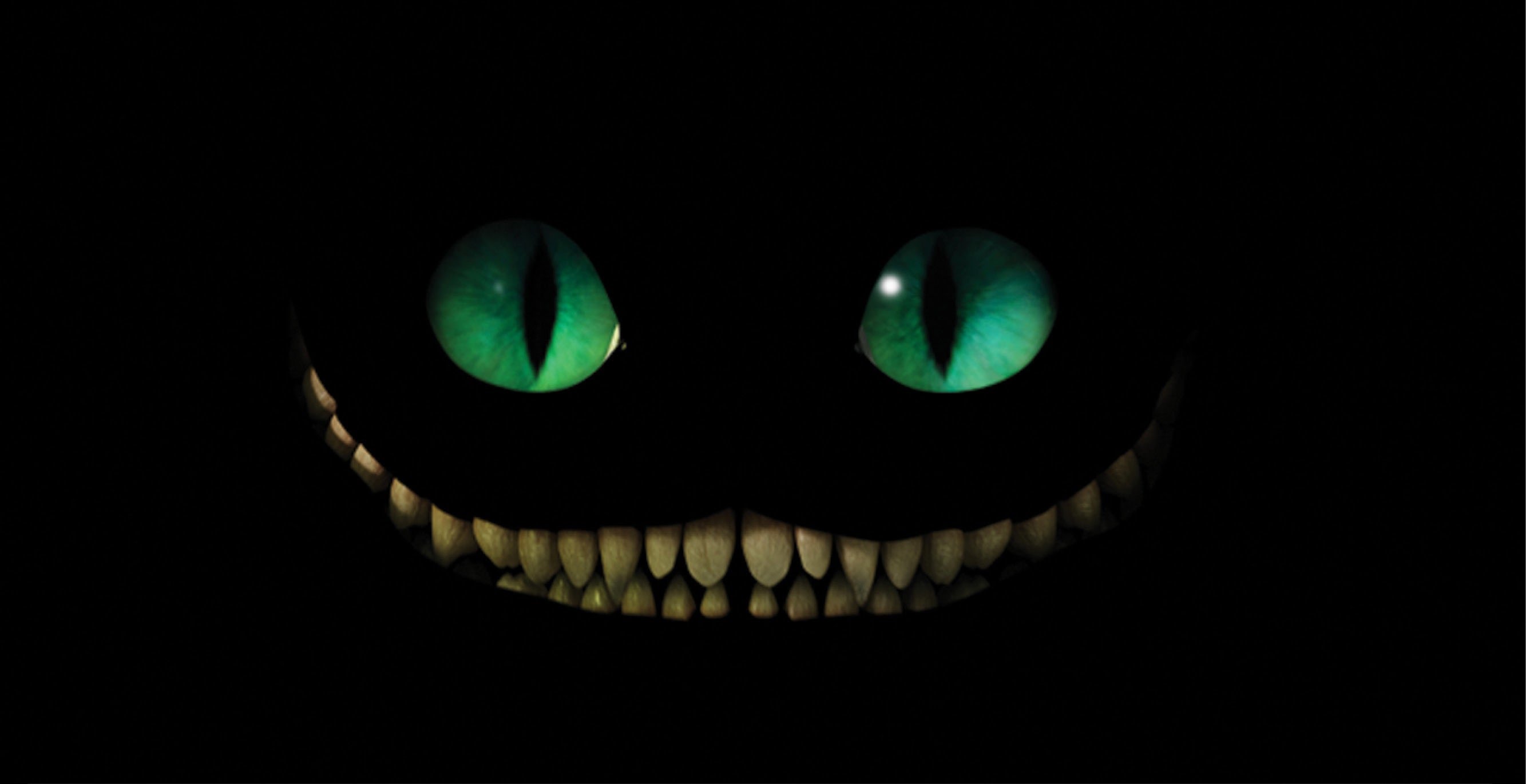 The end